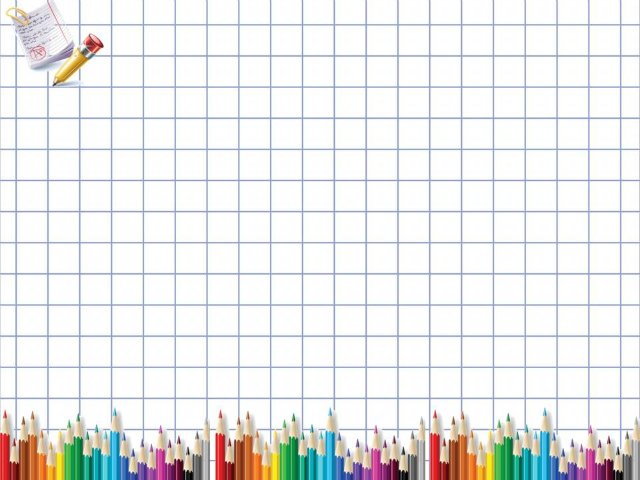 УРОК МАТЕМАТИКИ
ТЕМА: Додаємо і віднімаємо 
на основі складу чисел другого 
десятка
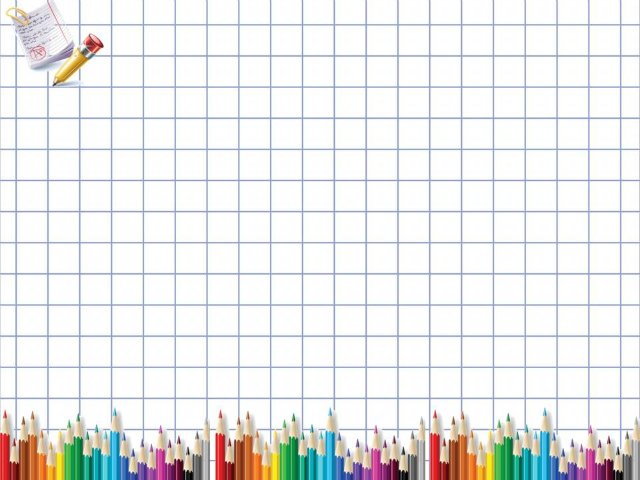 УСНИЙ РАХУНОК
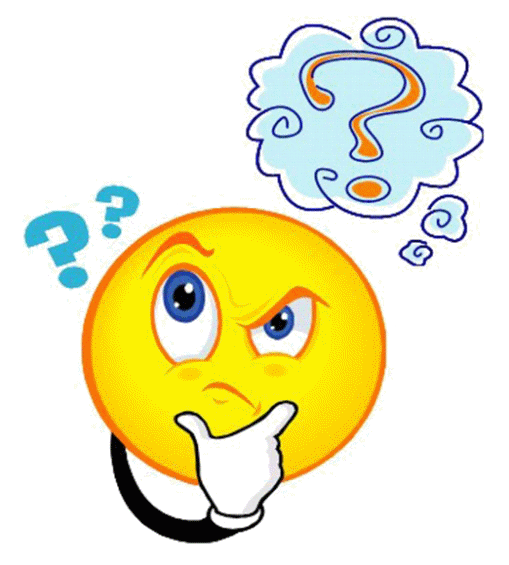 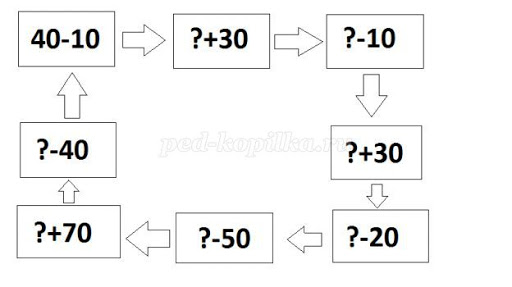 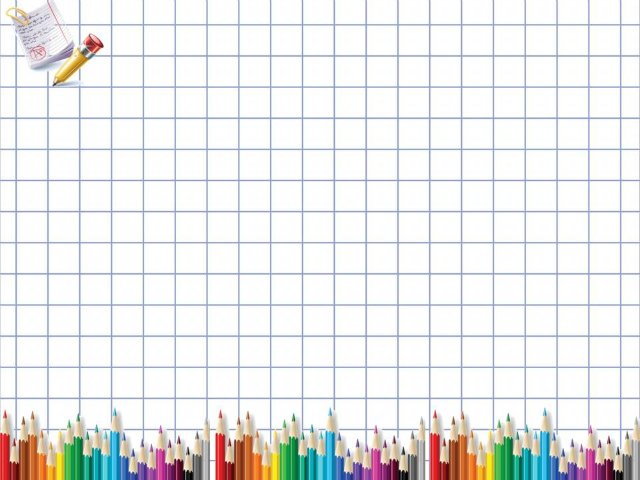 Порівняй числа
>
34
64
44
43
35
27
>
>
>
98
>
21
95
29
100
73
>
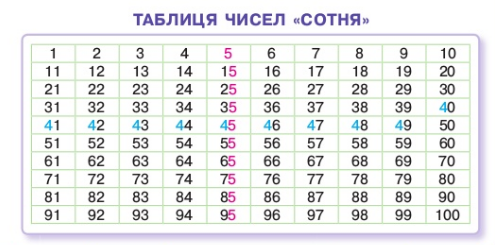 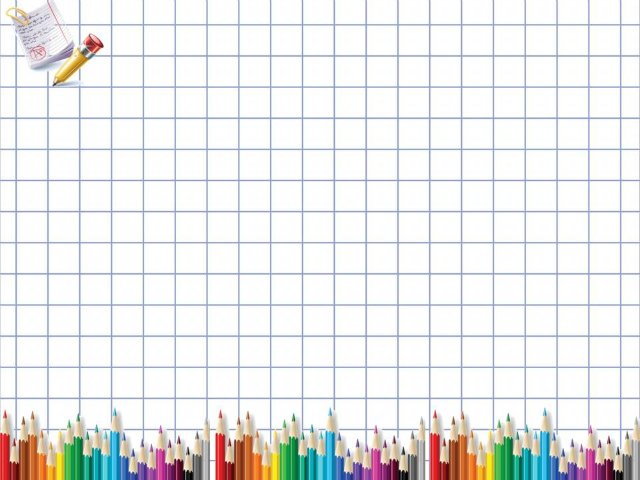 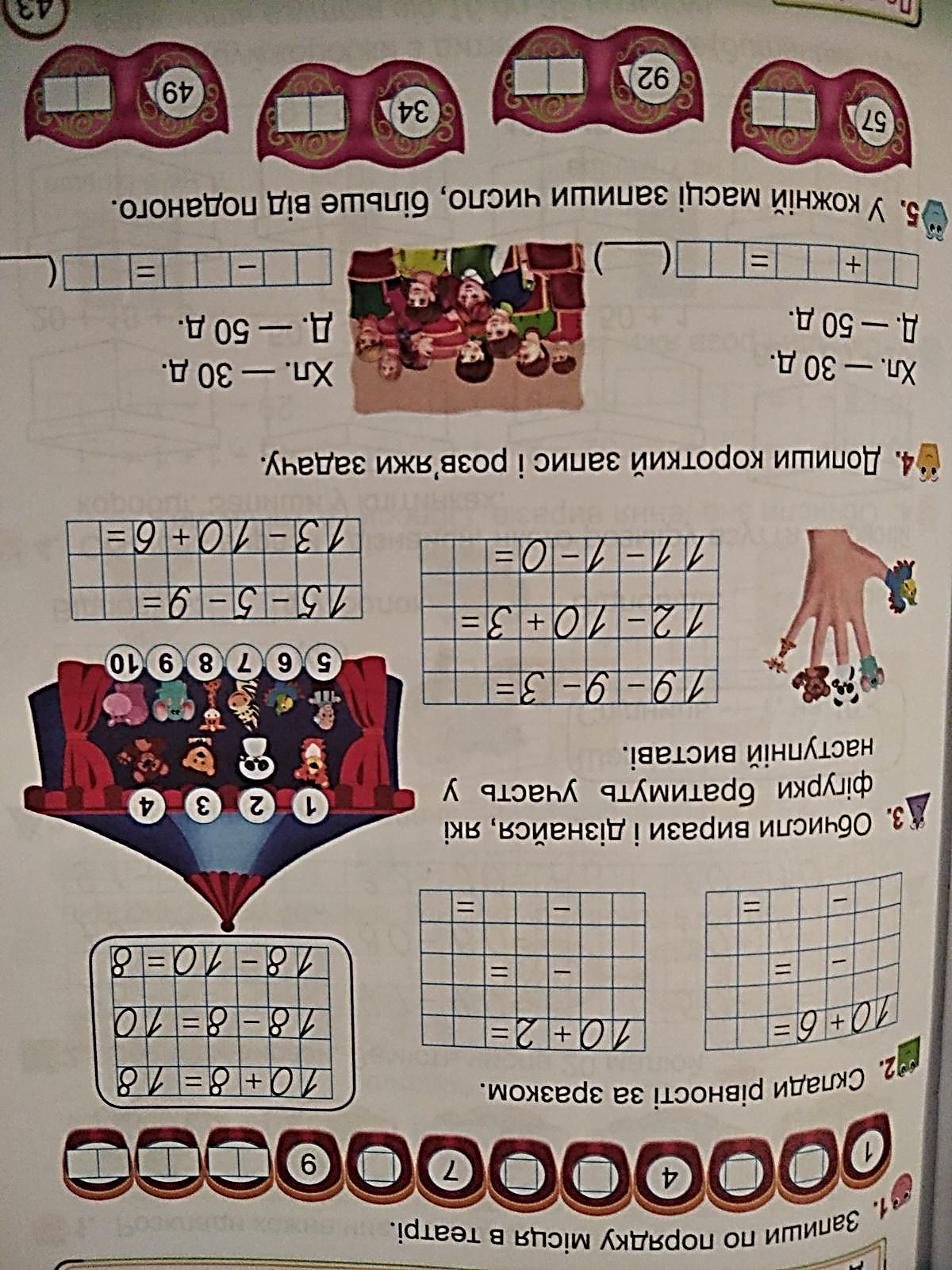 5
3
6
8
2
12
10
11
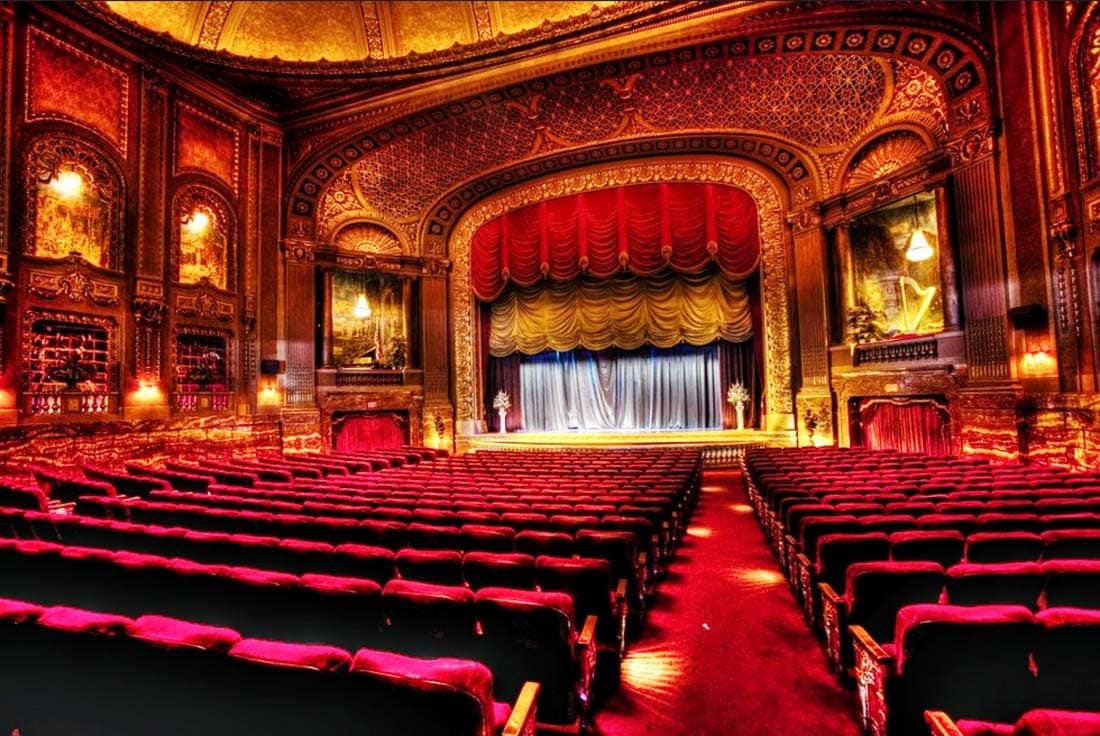 Додаємо на основі складу чисел 
другого десятка
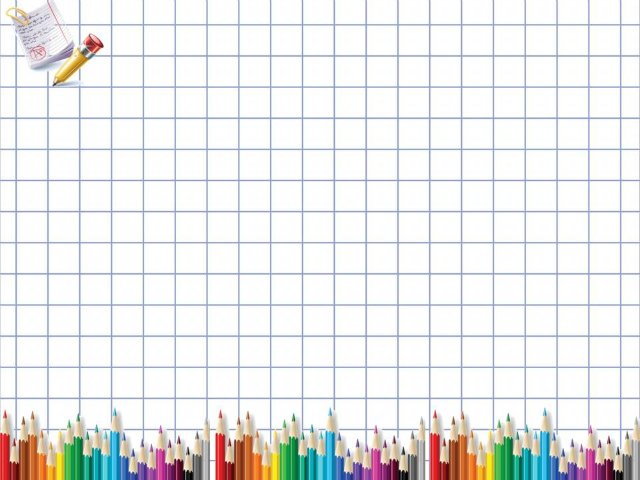 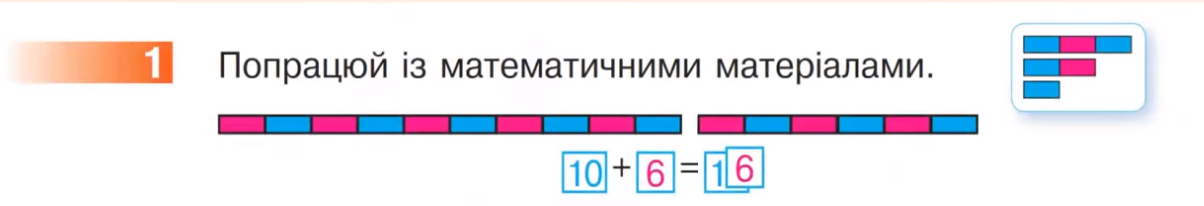 6
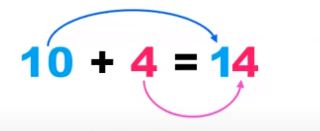 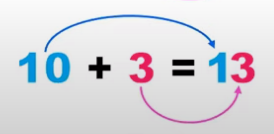 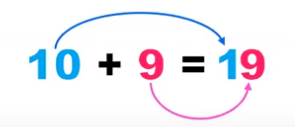 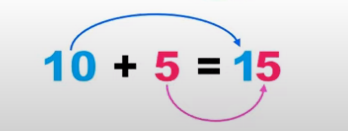 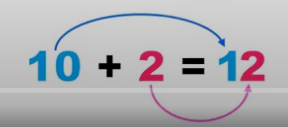 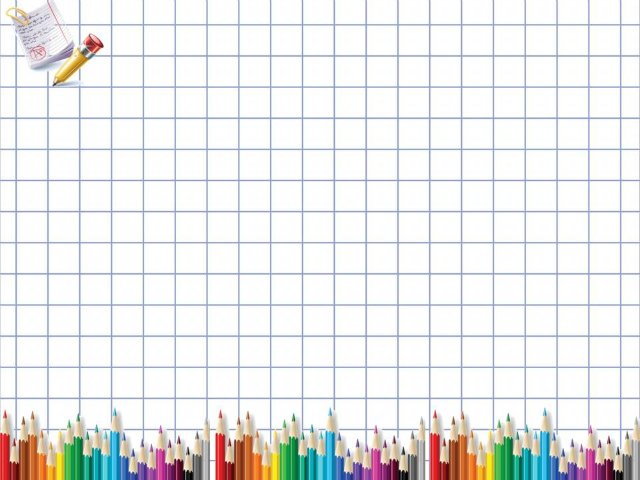 Зв’язок додавання і віднімання
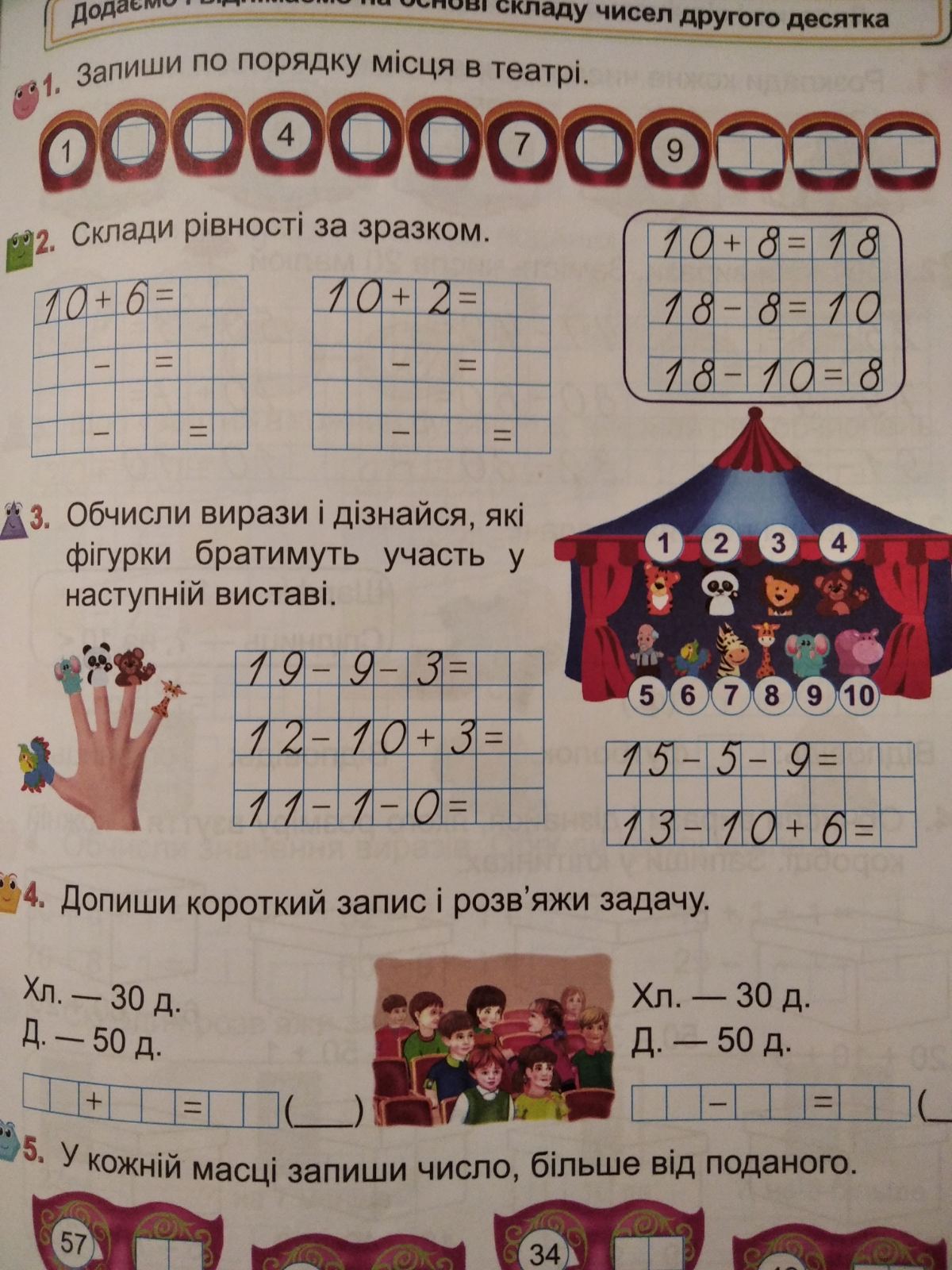 16
12
12
10
6
2
16
10
12
10
10
2
6
16
Віднімаємо на основі складу чисел 
другого десятка
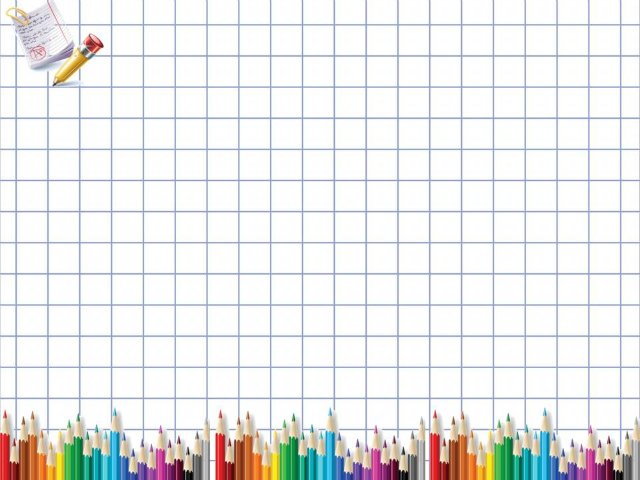 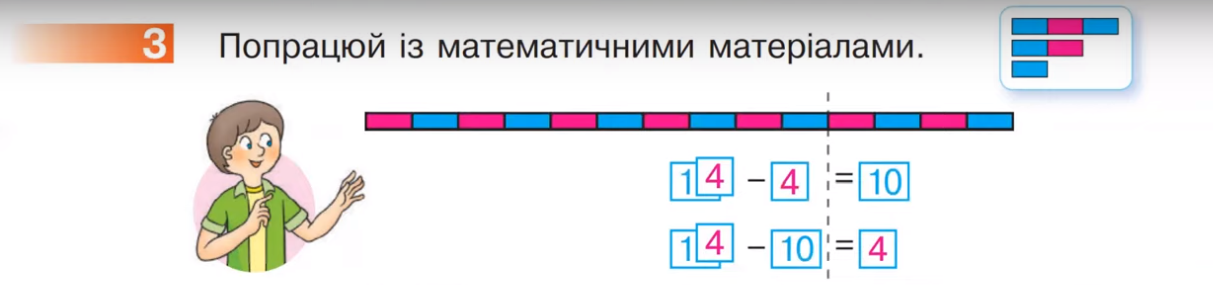 10
4
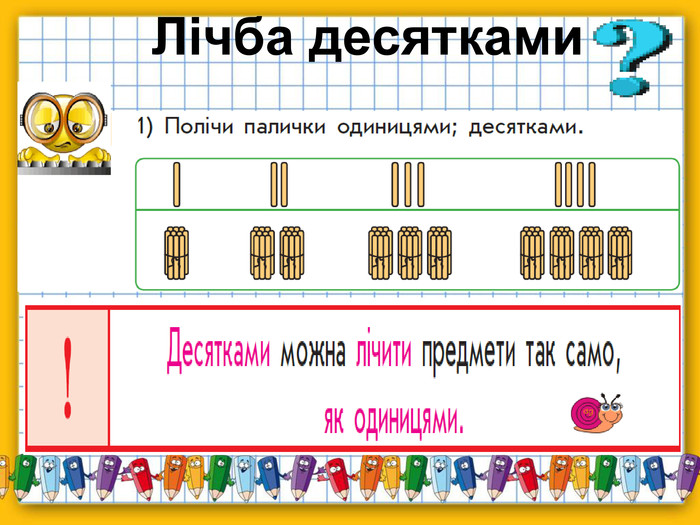 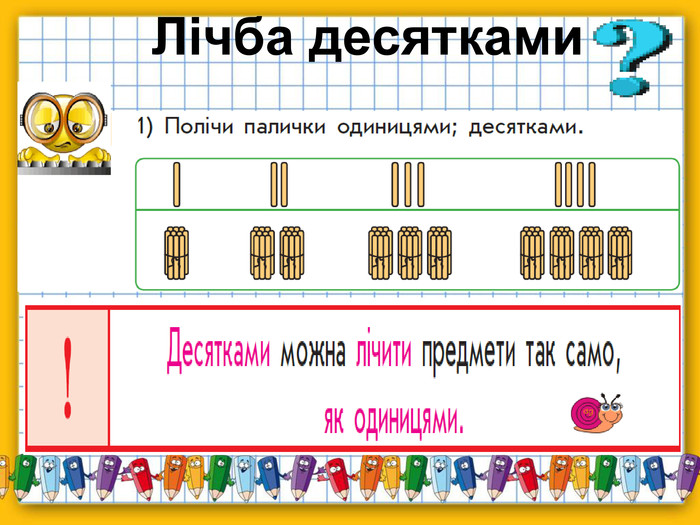 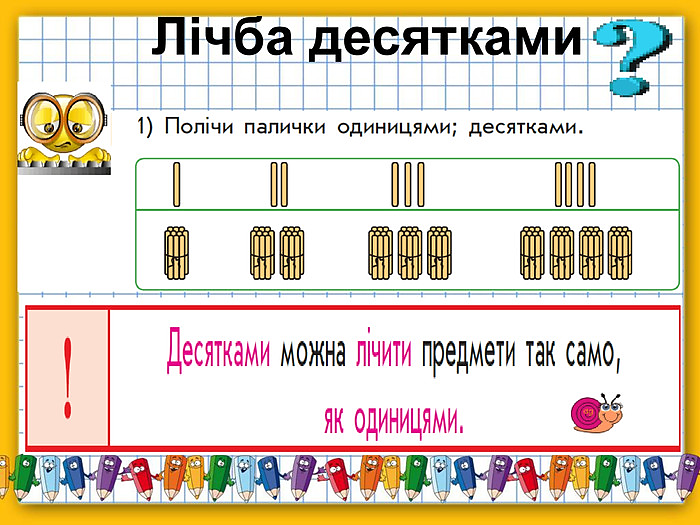 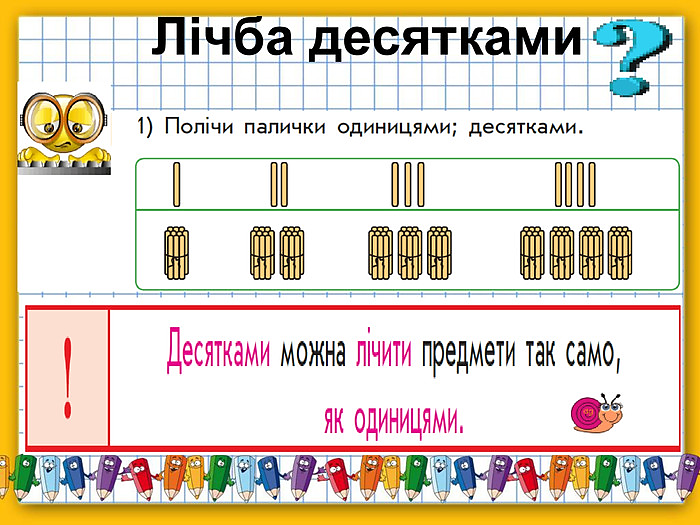 10
13 – 10 =
3
13 – 3 =
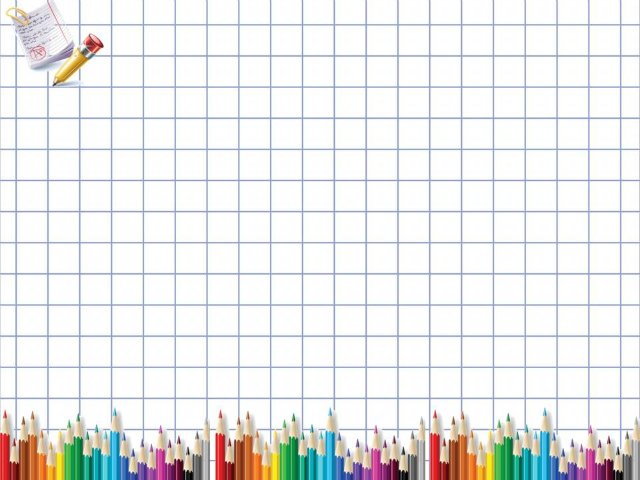 Розв’яжи приклади
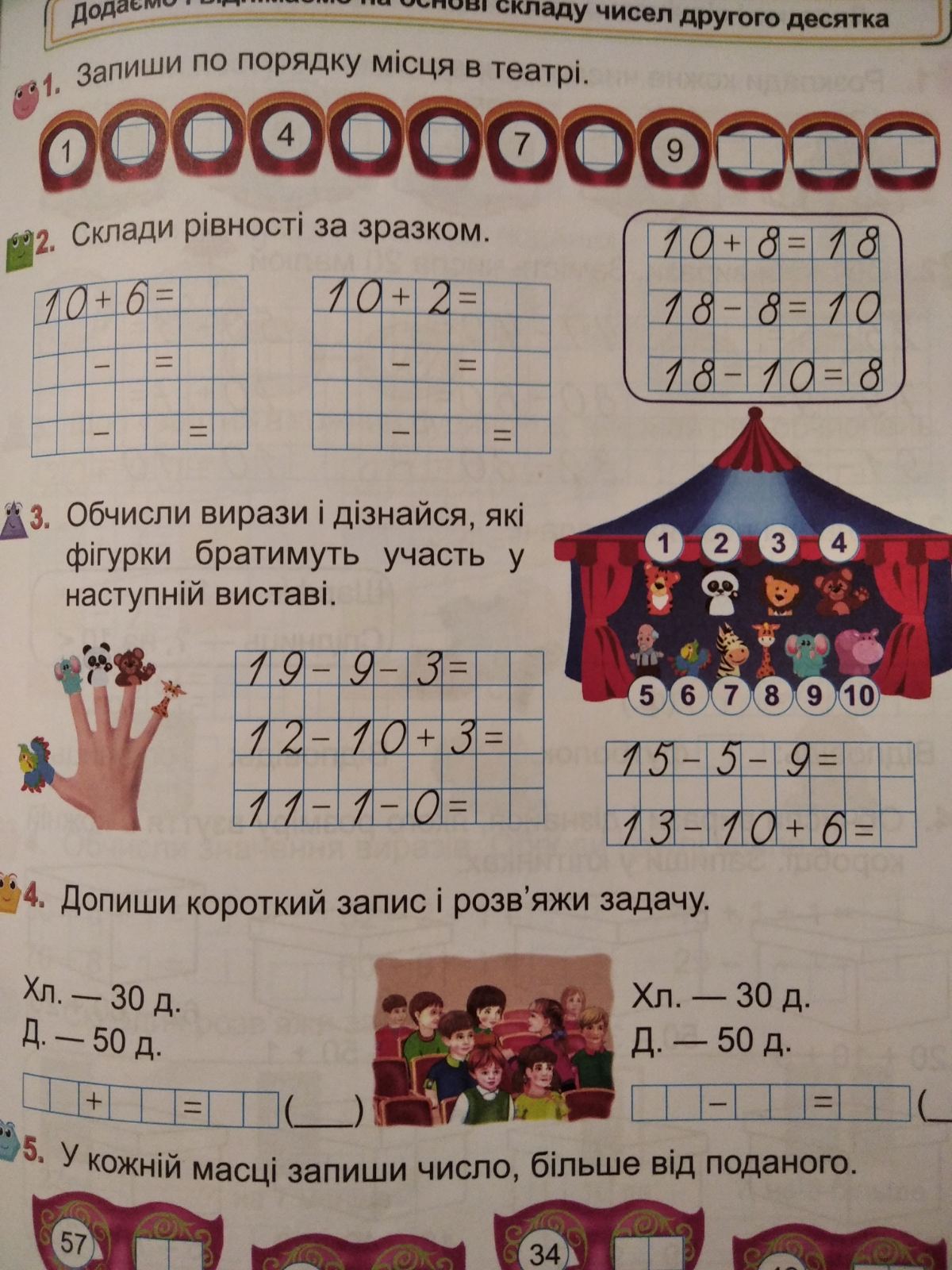 10
7
2
10
5
1
10
3
10
9
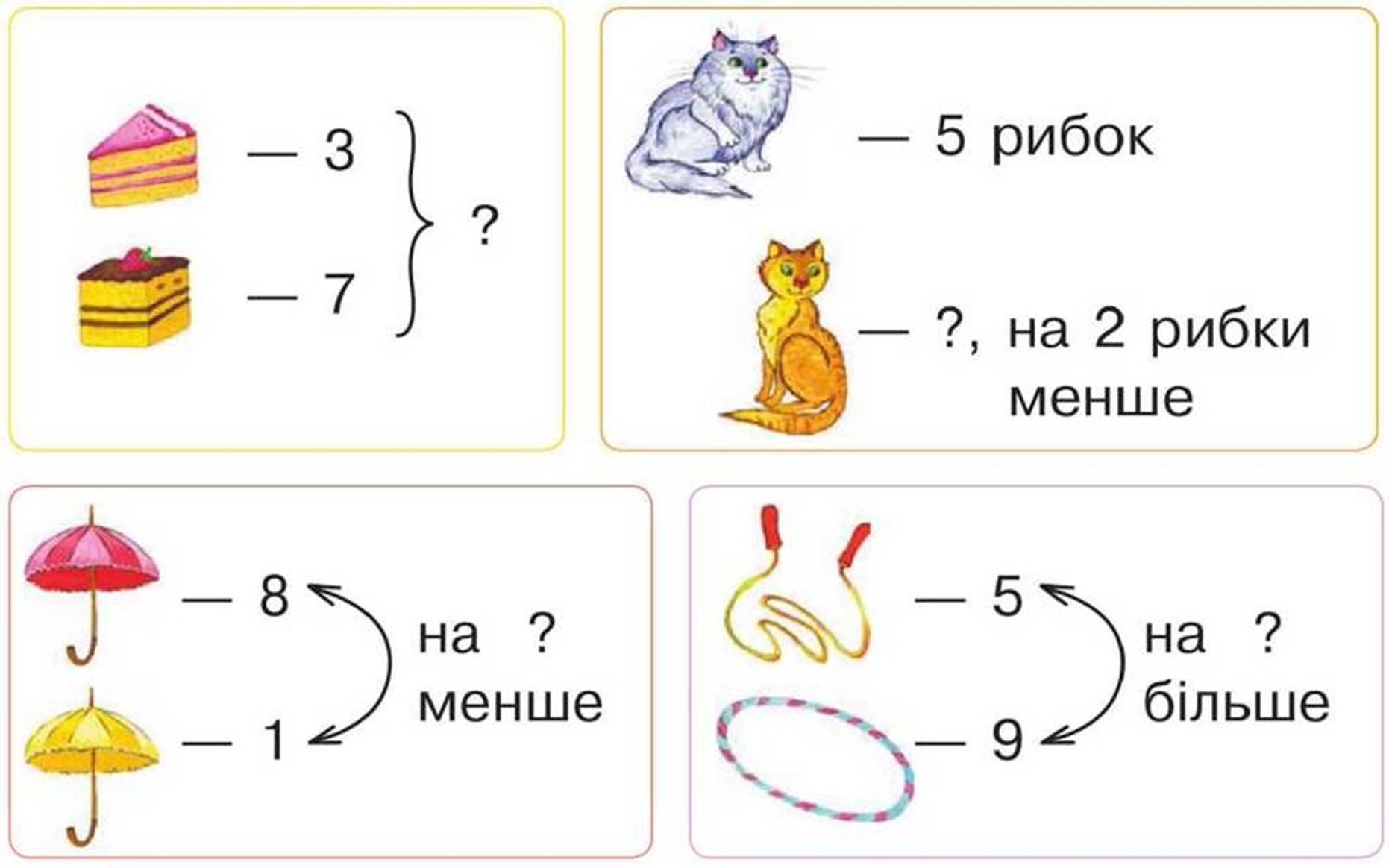 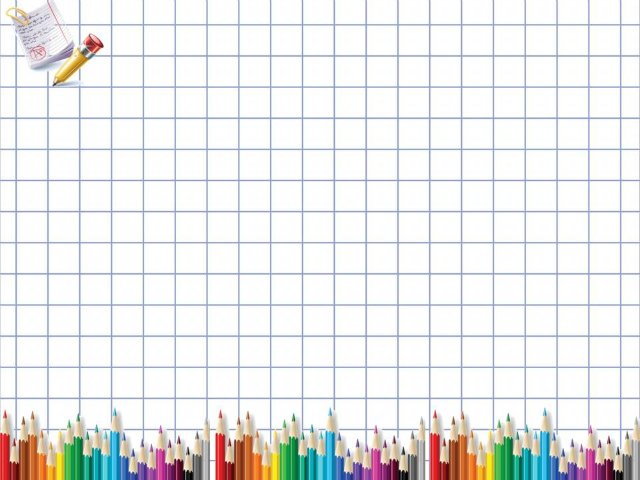 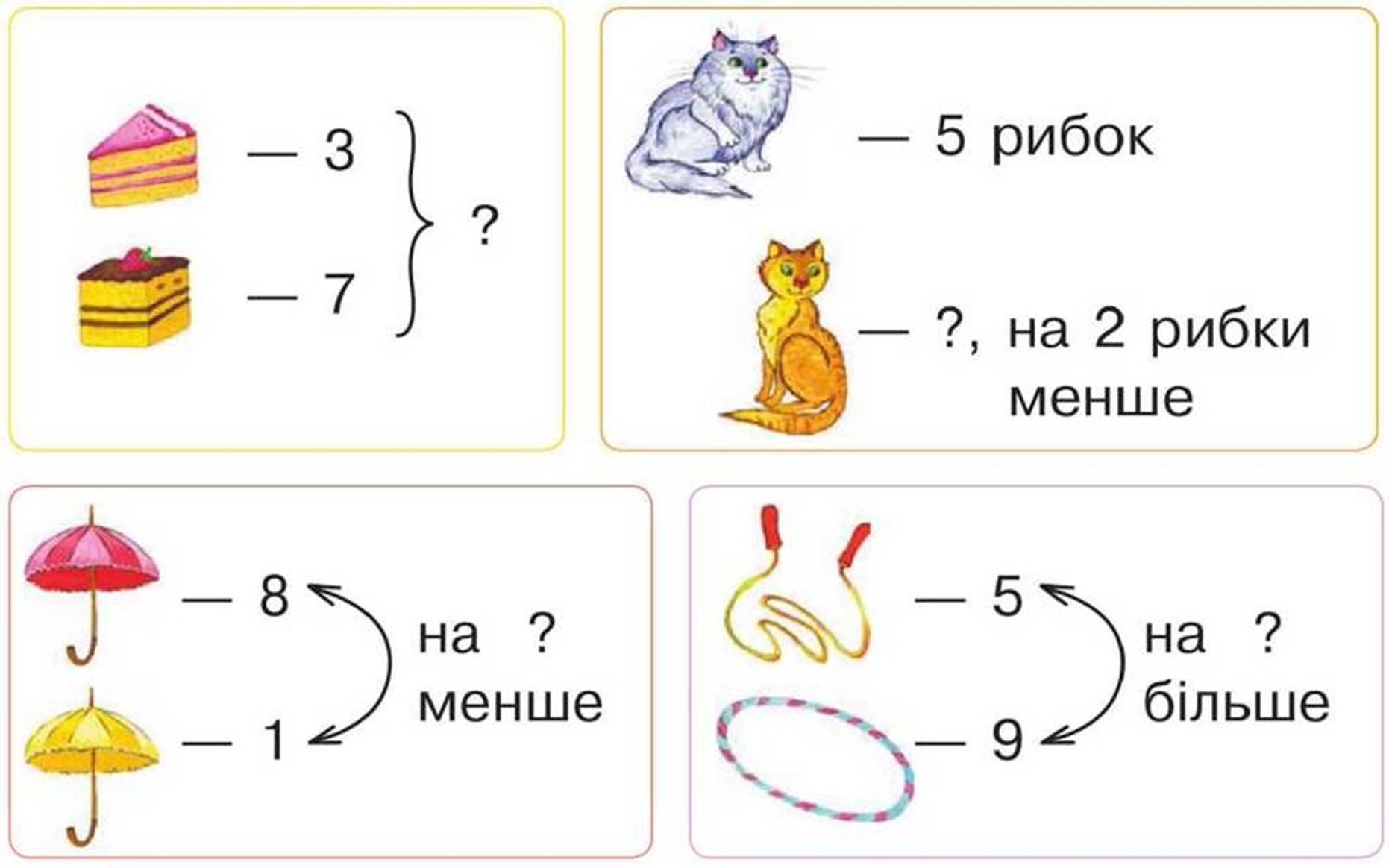 Розв’яжи
 задачу.
3+7 =10(т.)
8-1 = 7 (п.)
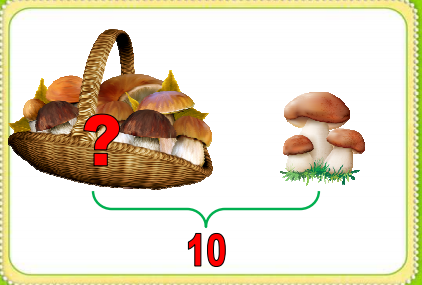 3
10 – 3 = 7(гр.)
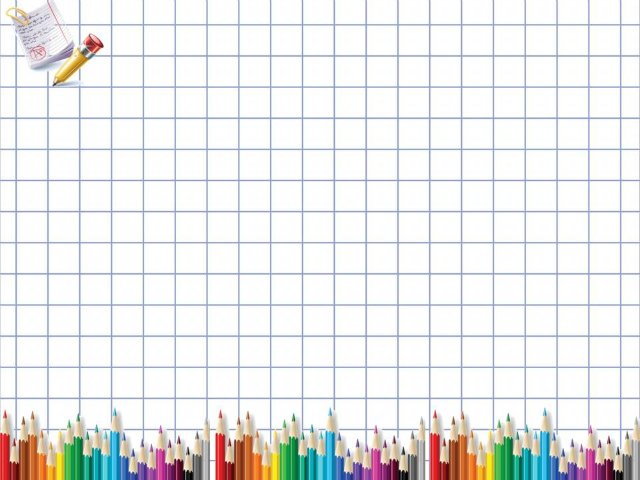 Розв’яжи задачу.
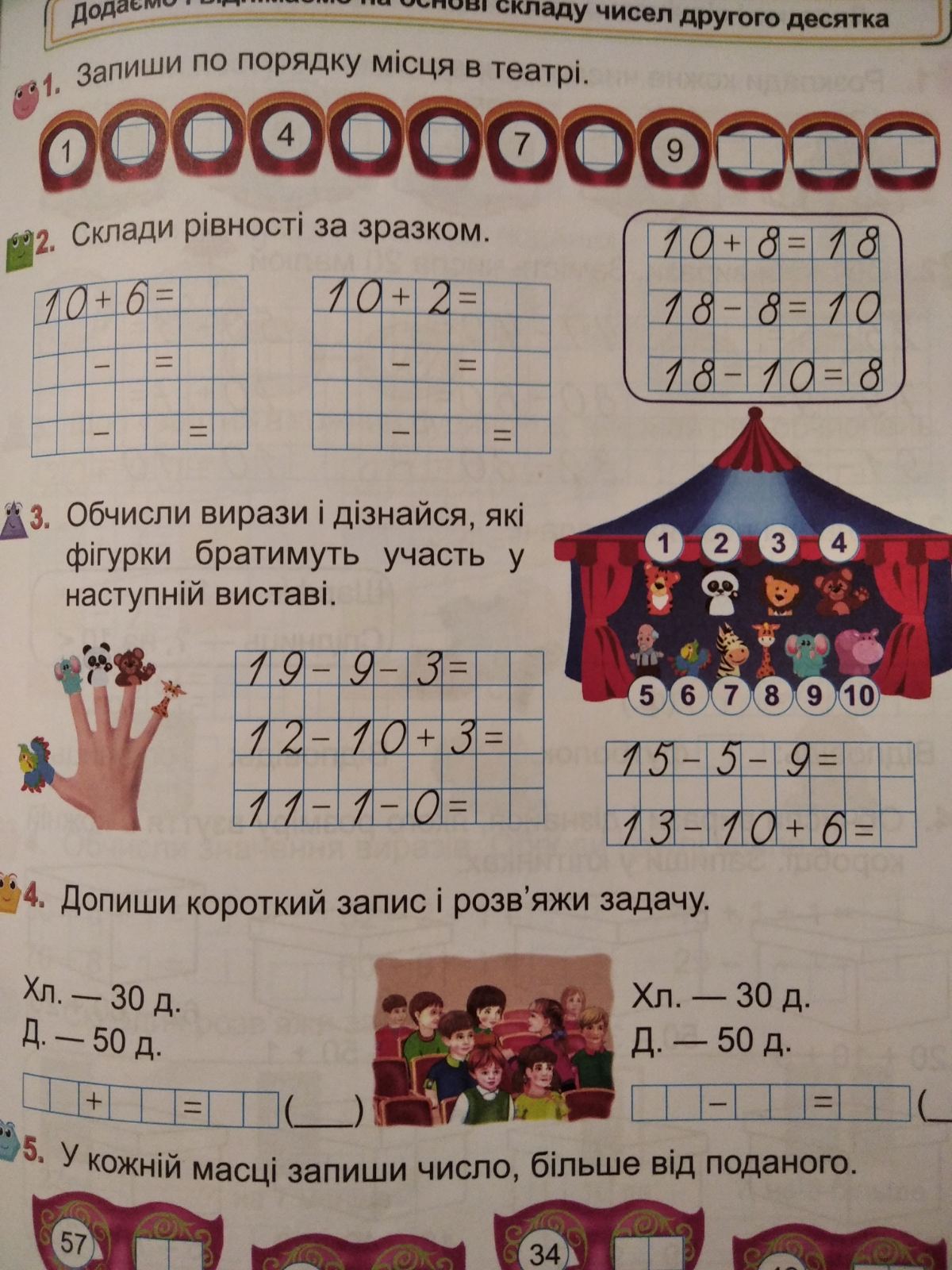 на ?
? д.
д.
30
д.
20
50
30
50
80
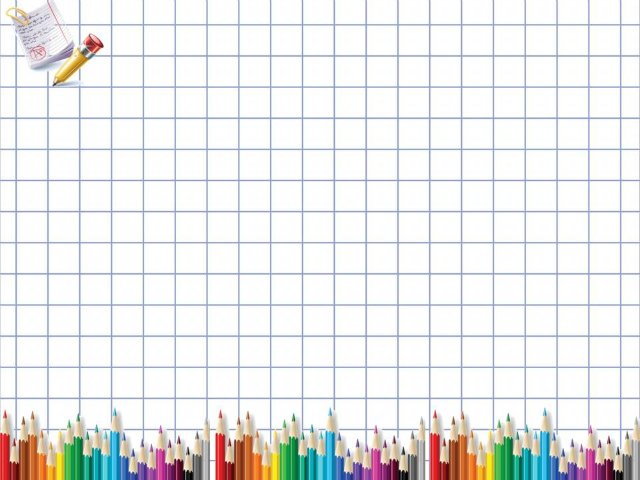 ДЯКУЮ ЗА РОБОТУ!
МОЛОДЦІ!!!
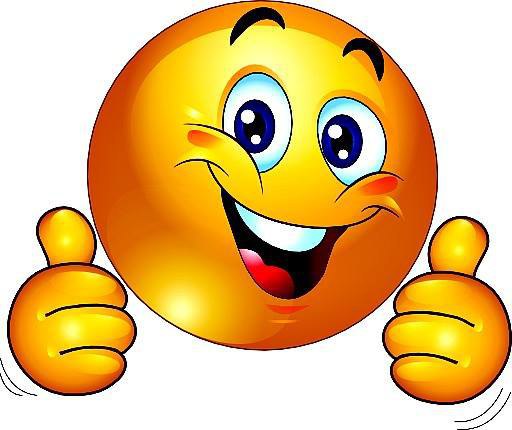